Ward Accreditation
The past, present and future
Michelle Hope Associate Chief Nurse, Quality Assurance, & Debby Evers Improvement Lead
West Hertfordshire Hospitals NHS Trust
Introduction
Impact of covid-19 on ward accreditation what we did at West Herts

Pausing during rollout of electronic patient records (EPR) 

Gap analysis of our progress so far and the next steps
Impact of covid-19 on ward accreditation what we did at West Herts
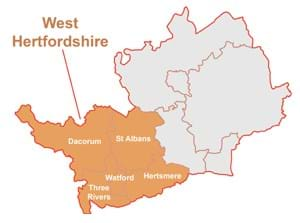 Acute health service located in West Hertfordshire
Core catchment of half million people
Provide services on 3 sites:
Watford General Hospital
Hemel Hempstead Hospital
St Albans City Hospital
27th Nov 2021 WHHT went live on EPR
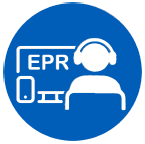 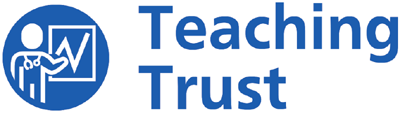 Ward Accreditation overview 2017-2020
9 Standards
In line with CQC Fundamentals of Care
Triangulation of dataWard performance measured over last 6 months
Impact of Covid-19
Due to Covid-19 ratings were not awarded
2020 Impact Assessment was introduced following the challenges wards were facing and was agreed by:
Chief Nurse
Deputy Chief Nurse
Heads of nursing
2020 Impact Assessments were completed between October 2020 – November 2021
17 wards completed
Ward certificate presented to recognize efforts and increase staff morale from October 2021
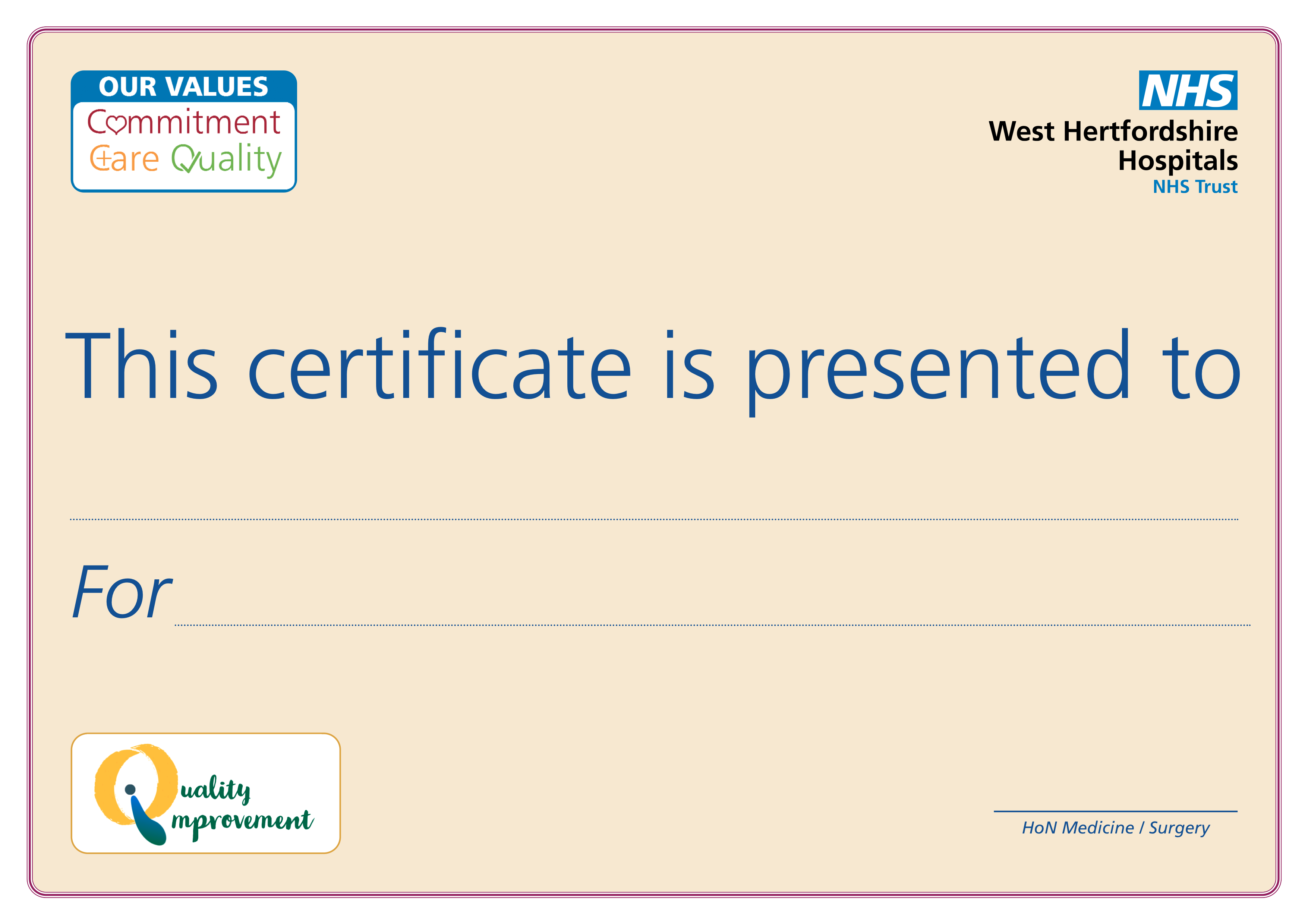 Changes during 2020 Impact Assessment Implementation
The whole framework was reviewed
Ensure questions are up-to-date with changes impacting from Covid-19
Each department was contacted to review questions 
Ensure it is up-to-date
Ensure it remains relevant
 Many staff changes occurred during Covid-19 period, important to liaise with them and ensure they are aware of the assessment and its importance
Data taken for 6 months and not 12 months as done previously
Action plan changed into an improvement plan to apply QI methodology
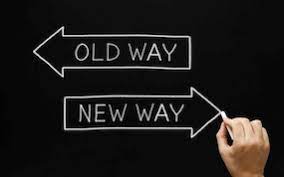 2020 Impact Assessment Process
Pausing during rollout of electronic patient records
EPR system has launched at WHHT in November 2021
2020 Impact Assessment has paused since November 2021
Allows clinical staff to transition through the process
QI and HFC team supporting clinical staff
Pause was used as an opportunity to review ward accreditation process
Ward accreditation has been moved from QI team to the Assurance team
QI leads will continue to support the ward accreditation process
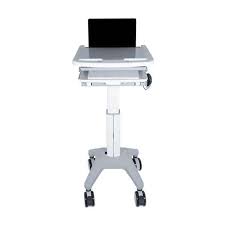 Gap analysis of our progress so far and the next steps
During the pause of impact assessment due to the EPR rollout a gap analysis was undertaken to review current progress on the following criteria: preparation, undertaking, feedback, outcomes
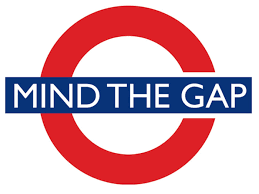 Preparation
Criteria 1 There is a trust-wide aim and buy-in: Executive support is essential to all elements of process
Criteria 2 Establish resource commitment: Communicate to organisation
Criteria 3 Data collection: Explore and create audit dataset
Criteria 4 Establish source standards: Link to validated sources or strategies
Criteria 5 Define method: Ward or desk-based review, fit to culture
Criteria 6 Plan feedback and outcomes: Identify and measure improvement
Criteria 7 Consider scale: Consider for each iteration
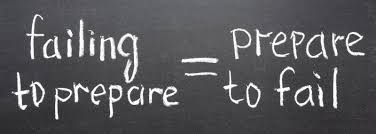 Undertaking
Criteria 1 Manage the approach: How to create a positive experience in units
Criteria 2 trust wide ownership: Ward to board to involvement
Feedback
Criteria 1 Ownership: Owned by everyone from ward to board
Criteria 2 Face to face: Consider setting and attendees
Criteria 3 Written feedback: Timescales and format
Criteria 4 Communicating feedback: To all parties
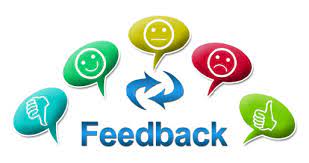 Outcomes
Criteria 1 Expected outcomes: Positive impacts
Criteria 2 Unexpected outcomes: Risks and complications
Criteria 3 Aspirational outcomes: What should happen?
Criteria 4 Improvement: Link to the trust QI strategy
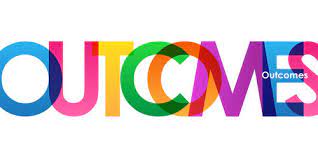 Areas for improvement
The areas for improvement are grouped into 5 themes: assessment/inspection, ratings/ standards, reward, sharing learning & feedback. 
Relaunch under the working title of ‘going for silver’ to support all clinical areas to aspire towards improved ratings.
The ratings should also be re-evaluated Gold will replace platinum as the highest rating with a new level white added for those who haven’t received bronze during an assessment. All wards will start with a bronze rating in recognition of the 2020 impact analysis rating with the ambition being that in 12 months’ time all wards will achieve silver rating.
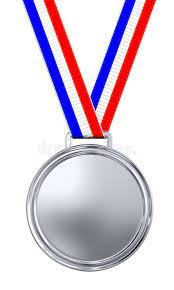 Next steps
Assessment
The assessment is undertaken by the wider Multi Disciplinary Team & a peer review process
Ratings and standards
Ratings are reviewed to include non-negotiables for each level 
Removal of the platinum rating, Addition of a white rating
The weighting of matron’s checklists and test your care audits are to be re-evaluated to ensure consistency and fairness
Devise a scoring criteria for all clinical areas not just wards
Reward
Reinstate celebratory rewards
Sharing learning
Targeted support by the harm free care team to departments where a concern is identified
Develop generic improvement plans
Share learning widely across the trust
Relaunch
All wards will start the next financial year on bronze ratings in recognition of the 2020 impact assessment with the ambition being that in 12 months’ time all wards will achieve a silver rating.
The ward accreditation scheme is relaunched under the working title of going for silver, this will be to support all clinical areas to aspire towards improved ratings.
The going for silver campaign will launch in April with preparation and support for wards & departments 3 months prior to their scheduled assessment
Once finalised the ward accreditation standards and scoring criteria will be reviewed to incorporate the I and quality statements in the CQC strategy.
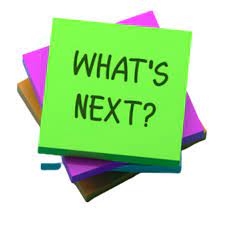 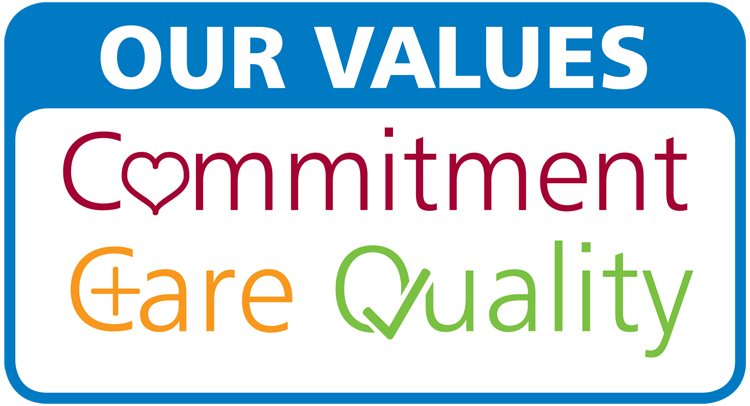 Thank you
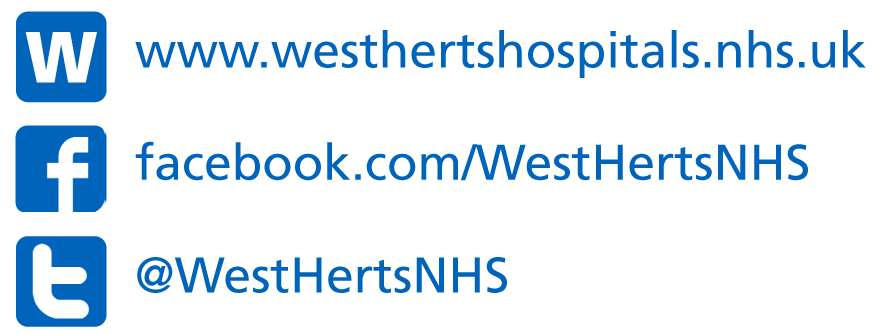